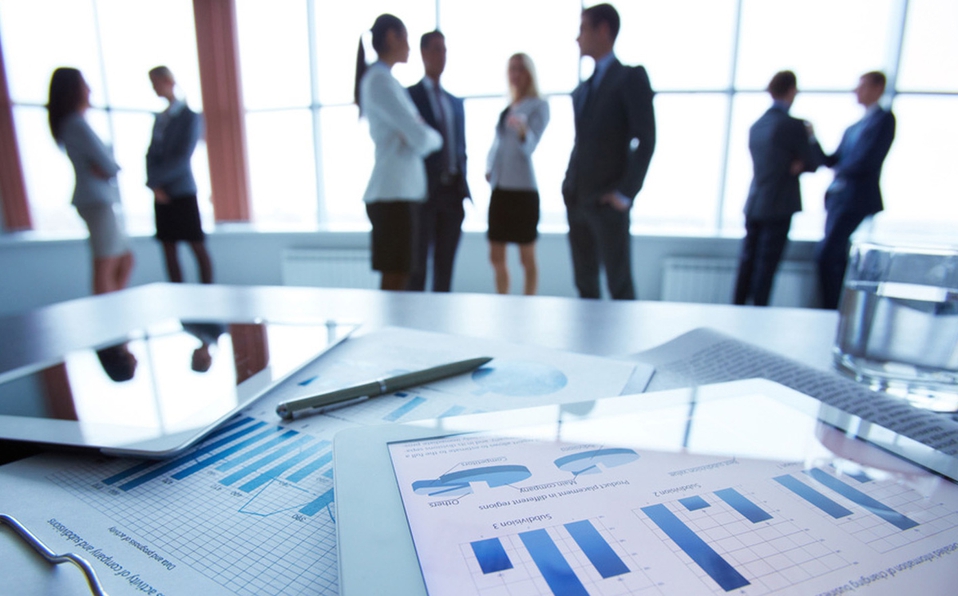 ENCUESTA CONFIANZA EMPRESARIAL 2021
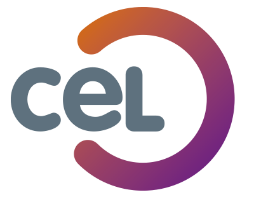 SECTOR EMPRESARIAL
BLOQUE 1: MACROECONOMÍA
1. ¿Cómo valora la situación de la economía española en general?
2. ¿Cuál es su valoración respecto a su sector empresarial en particular?
3. ¿Cómo valora la situación económica y financiera de la Unión Europea en general?
4. La previsión del Gobierno contempla un crecimiento del PIB del 9,8% para el 2021: 
- PREVISIÓN DE LAS EMPRESAS -
BLOQUE 1: RESPECTO A LA PROPIA EMPRESA
5, 6 y 7. Ventas:
Previsiones 2021:
Ventas 2020:
8,9 y 10. Plantilla:
Plantilla 2020:
Previsión 2021:
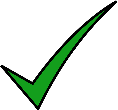 32%
68%
11. Trabajadores extranjeros 2020:
12 Y 13. Inversiones:
Inversiones 2020:
Inversiones 2021:
14. Invierten:
MAQUINARIA, BIENES DE EQUIPO Y PRODUCCIÓN .
TECNOLOGÍAS (HARDWARE, SOFTWARE, DIGITALIZACIÓN…).	
I+D+i.
15. Ha sabido responder ante los retos de la transformación digital
16. Teletrabajo
17 y 18. Nivel de endeudamiento:
19. El 64% de los empresarios cree que es difícil acceder a fuentes de financiación.
BLOQUE 3: MERCADOS
20 y 21. Valoraciones:
22, 23, 24 y 25. Exportaciones, expansión nacional e internacional:
¿QUÉ HA OCURRIDO CON LAS MISMAS?
UE
América Latina
Asia
BLOQUE 4: PROVINCIA
26. ¿Considera la provincia de León atractiva de cara a la inversión?
27. Factores de mayor preocupación empresarial de 2021:
67%
Impacto del coronavirus
63%
Actuación política
46%
Impuestos
38%
Infraestructuras y comunicaciones
33%
Formación/cualificación profesional
28. ¿Cree que la Mesa por León impulsará una labor eficaz y conseguirá mejoras e inversiones para la provincia?
29. Valoración de Instituciones y Organismos Públicos:
BLOQUE 5: VALORACIÓN DE LAS DISTINTAS ADMINISTRACIONES
30. Gobierno Central:
31. Gobierno Autonómico:
32. Gestión municipal:
SAN ANDRÉS DEL RABANEDO
33. Valoración de los dirigentes políticos:
34. Valoración del Círculo Empresarial Leonés:
94%
35. Empresas de Castilla y León mejor valoradas:
PATATAS HIJOLUSA
TVITEC
HUEVOS LEÓN
E.LECLERC
GRUPO VALCARCE